七年级下册
Unit 5  I Love Learning English!
A Phone Friend
WWW.PPT818.COM
Aims
1.掌握单词:foreign, could, understand, cartoon, Canadian
短语:speak to, talk with, more loudly, speak English, learn English, by oneself, have a good talk
2.掌握和运用用英语打电话的句型
Lead in
the ways to learn English
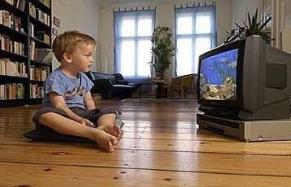 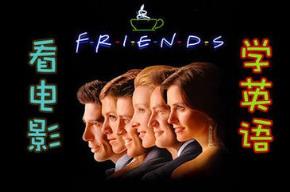 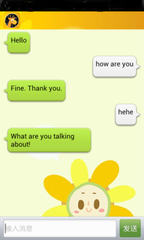 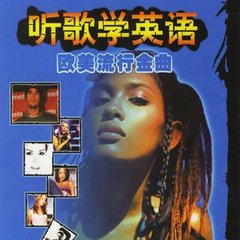 Lead in
Free talk
How often do you make phone calls to your friends?
Is it hard to understand your friends when they speak English?
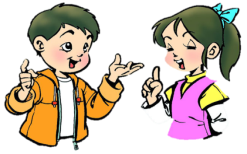 PPT模板：www.1ppt.com/moban/                  PPT素材：www.1ppt.com/sucai/
PPT背景：www.1ppt.com/beijing/                   PPT图表：www.1ppt.com/tubiao/      
PPT下载：www.1ppt.com/xiazai/                     PPT教程： www.1ppt.com/powerpoint/      
资料下载：www.1ppt.com/ziliao/                   范文下载：www.1ppt.com/fanwen/             
试卷下载：www.1ppt.com/shiti/                     教案下载：www.1ppt.com/jiaoan/               
PPT论坛：www.1ppt.cn                                     PPT课件：www.1ppt.com/kejian/ 
语文课件：www.1ppt.com/kejian/yuwen/    数学课件：www.1ppt.com/kejian/shuxue/ 
英语课件：www.1ppt.com/kejian/yingyu/    美术课件：www.1ppt.com/kejian/meishu/ 
科学课件：www.1ppt.com/kejian/kexue/     物理课件：www.1ppt.com/kejian/wuli/ 
化学课件：www.1ppt.com/kejian/huaxue/  生物课件：www.1ppt.com/kejian/shengwu/ 
地理课件：www.1ppt.com/kejian/dili/          历史课件：www.1ppt.com/kejian/lishi/
Presentation
New words
Presentation
Listen to the tape and finish Exercise 1 in Let’s Do It.
(1)Jenny calls Li Ming from Canada.
(2)Li Jing is Li Ming’s cousin.
(3)Li Jing loves learning English.
(4)Li Jing practices her English by speaking to Li Ming.
F
T
T
F
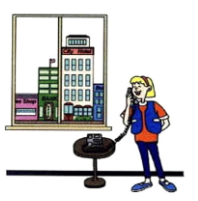 Presentation
Read the lesson and fill in the blanks.The first letter is given.
I love learning English.I p　　　　 English every day by myself.But today I t　　　　 to a foreign friend.Her name is Jenny.She is Li Ming’s friend.At first, we couldn’t u　　　　     each other very well.Jenny asked me to s　　　　 more loudly. And I couldn’t f　　　　 her.But later, we h　　　　 a good talk. I have a Canadian friend now.I feel so happy.
alked
ractice
peak
nderstand
ollow
ad
Presentation
Language points
1.So Li Ming calls Jenny. 
    call sb.意为“给某人打电话”。 
    I often call my grandparents after school.放学后我经常给爷爷奶奶打电话。
    关于打电话的表达方式有很多,除此之外,还可用phone sb., telephone sb., ring sb., ring sb.up等。
    Kate telephoned/phoned/rang (up) /called her brother Jim last night.
     凯特昨天晚上给她的哥哥吉姆打了个电话。
Presentation
Language points
2.This is Jenny speaking. 
打电话时,this 表示“我”,that表示“你”。和某人通话一般用句型:
May/Can I speak to…?
   Is that Li Ming speaking? 是李明吗? 
   3.Are you free now? 
   be free意为“空闲的”。同义短语为have time。
 Are you free this weekend?
你这周末有时间吗?
Presentation
Language points
4.I’m happy to talk with you. 
    “be+形容词+to do”意为“做……是……的”。
  I’m sad to hear the bad news.
  听到这个坏消息,我很伤心。
Presentation
5.Sorry,I can’t follow you. 
    follow用作动词,意为“听懂,明白”。
 Do you follow me?你能听懂我的话吗?
(1)follow的用法很多,除表示“明白”外,还可表示“跟着,听从,遵循,沿着,仿效”等。
  Monday follows Sunday.
  星期一在星期日之后。
  Follow the traffic rules.遵循交通规则。
  (2) follow sb.to do sth.意为“跟着某人做某事”。
   I followed him to go to the station.
   我跟他去了车站。
Presentation
Language points
6.Could you speak more loudly?  
这里more构成比较级,表示“更
……”,修饰多音节和某些双音节单词。由形容词在末尾加-ly变过来的副词,一般都用more 构成比较级。
Walk more quickly, or we will be late.
走快点,否则我们会迟到的。
Presentation
Language points
7.How do you practice? 
    practice用作动词,意为“练习”,接名词、代词或v.-ing。
 I’m going to practice my piano now.
我现在要去练习钢琴了。
 The students practice playing basketball every day.学生们每天练习打篮球。
    practice还可以用作名词,意为“练习”。
We need more practice.
我们需要更多的练习。
Presentation
Language points
8.I practice by myself a lot. 
   by oneself意思是“单独,靠自己”。
His father lives by himself in the village.
他的父亲独自一个人住在村里。 
Can you do the work by yourself?
你能自己做这个工作吗?
Presentation
Fill in the blanks with the correct forms of the given words.
myself
1. This work is too hard. I can’t do it by _________ (me).
2. Jenny comes from Canada. ______(she)friend, Li Ming, is from china.
3. You can learn this song by __________ (you).
4. Jim is an American boy. But ______ (he) Chinese is very good.
5. How do you practice English by_________ (you)?
Her
yourself
his
yourself
Practice
Work in pairs.
How do you practice your English? Make up a dialogue.
Example:
A:How do you practice your English?
B:I practice by myself.
A:How do you practice by yourself?
B:…
Homework
1.Review and recite the important points of this lesson.
2.Try to use the expressions you learned in this lesson and give a phone call to your good friend.
3.Preview the next lesson.